Kollokaation käsitteistä ja myötäesiintymistä mittaavista testeistä
Sisältö
Miten määritellään kollokaatio?
Millaiset myöntäesiintymistä mittaavat testit ovat saatavilla?
Mitä minkäkin testin tulokset kertovat meille?
Kollokaation määritelmiä
Mitä kollokaatio on?
co – locare
Tieteen termipankki: „usein yhdessä esiintyvien sanojen muodostama kokonaisuus“
Tietyn sanan „naapurit“ eivät ole vapaassa valinnassa  riippuu sekä todellisesta maailmasta (esm. sininen taivas, valkoinen lumi, koira haukkuu) että kielellisestä vakiintumisesta ja säännöistä (esm. idiomit, englanti: make a phone call/*do a phone call.)
Vähemmän ja enemmän rajoitettu ympäristö
Kielioppiliset sanat ja konjunktiot „sikin sokin“ hädin tuskin“
Vakiintunut ja sattumanvarainen
Monisanaiset termit, idiomit ja fraseemit  tavalliset yhdistelmät  erikoislaatuiset metaforit
Kollokaation määritelmiä
Node/noodi (avainsana, hakusana) + kollokaatti (esiintyy noodin kanssa) – riippuu sittä, mitä häemme (auto-sanaa tutkiessaan ajaa on kollokaatti, auto node, jos tutkittaisiin ajaa- verbiä tilanne olisi päinvastoin).

Eri näkökulmi siihen, kuinka kaukana toinen toisestaan kollokaation osat saavat olla
Eri näkökulmia siihen, kuinka vahva semanttinen yhteys osien välillä pitää olla
Kaksi pääsuuntausta lähestyä myötäesiintymiä
Miten määritellä ja lyötää kollokaatioita?

frekvenssin mukaan (frequency-based) – bottom-up - empiirinen, yhteisesiintymiä saadaan korpuksesta, Firth, Hallyday, Sinclair  tuloksena usein tieto mikä sana hakeutuu minkäkin sanan ymäristöön
merkityksen mukaan (fraseologinen) – top-down – ensin asetetaan säännöt, joiden perusteella etsitään kollokaatioita, Palmer  tuloksena usein fraseemien luokittelu, kohteena vakiintuneempia yhteisesiintyiä, jotkan usein jollakin tavalla poikeavat
	 esm. sen osia ei voida korvata synonyymeillä, vanhentunut kieli säilyy jne.
Frequency-based lähestymistapa
Termi J.R.Firth (1950-luvulla)
Firth: kollokaatio on osa sanan merkitystä – merkitys syntyy vasta kontekstissa, ilman sitä sanalla on vain semanttinen potentiaali
Sinclair: kielessä on kaksi prinsiippia: idiomaattinen (toisen sanan valinta vaikuttaa seuraavan sanan valintaan) ja vapaa valinta (valitsemme jokaisen sanan erikseen).
Frequency-based lähestymistapa
Syntaktinen suhde?
Otetaan komponentit ilman suhdetta (Sinclair) x suhde on pakollinen, muuten kyse ei ole kollokaatiosta.
Frekvenssi? 
Sinclair – tilastollisesti merkillisia ja sattumanvaraisia.
Otetaan vain tilastollisesti merkillise x yksi myötäesiintymä riittää.
Lasketaanko eri muotoja erikseen?
Halliday „lexiacal item“ – myös komparatiivi ja superlatiivi, adjektiivi ja adverbi yhtenä yksikkönä (strong argument, he argued strongly, the strength of the argument). Tulokset voivat eroa (yksikkö ja monikko) .
Kuinka monta sanaa?
Firth: 2-15 sanaa, usein kaksi, n-gramit.
Peräkkäin vai ei?
Pitääkö kollokaation olla keskeytymätön ketju (esm. 5-gramit: at the end of the, in the corner of the), 95 % kollokaatioista on lajuudessa 4 molemiin puoliin.
Möntäesiintymistä mittaavat testit
Absoluuttinen x relatiivinen frekvenssi:
i.p.m. (instances per million) – hypoteettinen osumien määrä 1 miljoonan sanan korpuksessa – mahdollistaa verrata erikokoisten korpusten tuloksia
Tilastollisia testejä (association measures):
X-sanan frekvenssi, Y-sanan frekvenssi, XY-yhdistelmän frekvenssi, korpuksen koko
MI-score: vahvat kollokaatiot, sanat, joiden frekvenssi on matala
T-score: toistuvat kollokaatiot, sanat, joiden frekvenssi on iso
Käytäntö – esimerkkinä „aurinko“
BENKO, V.: Araneum Finnicum Maius, versio 15.04. Ústav Českého národního korpusu FF UK, Praha 2015. Saatavilla: http://www.korpus.cz
Noin miljardi sanetta.
Aurinko – 1R paikka
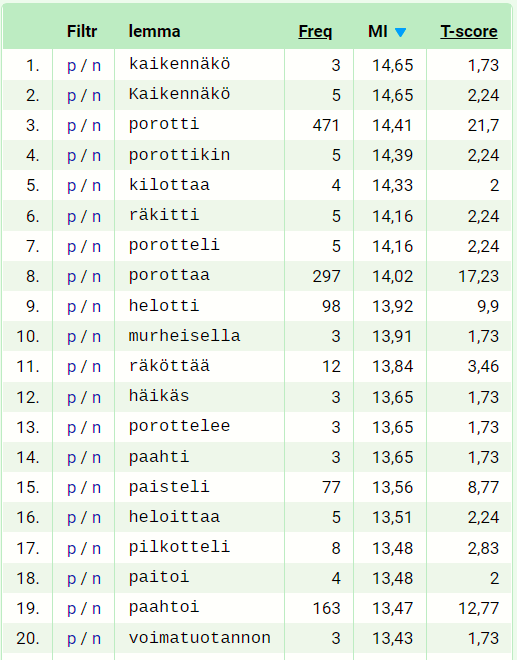 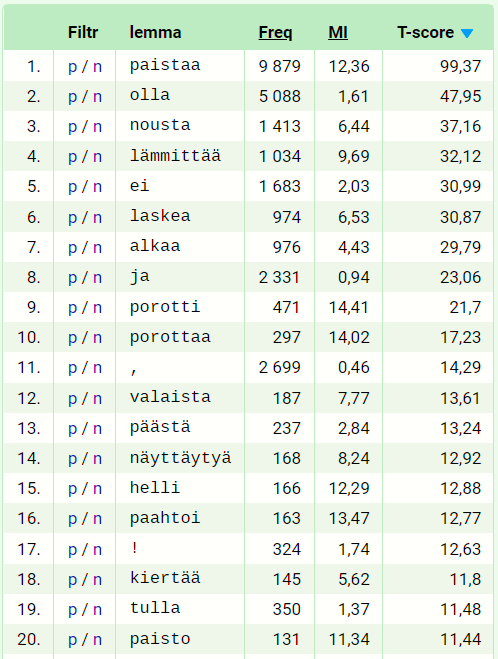 Kollokaattina pilkku
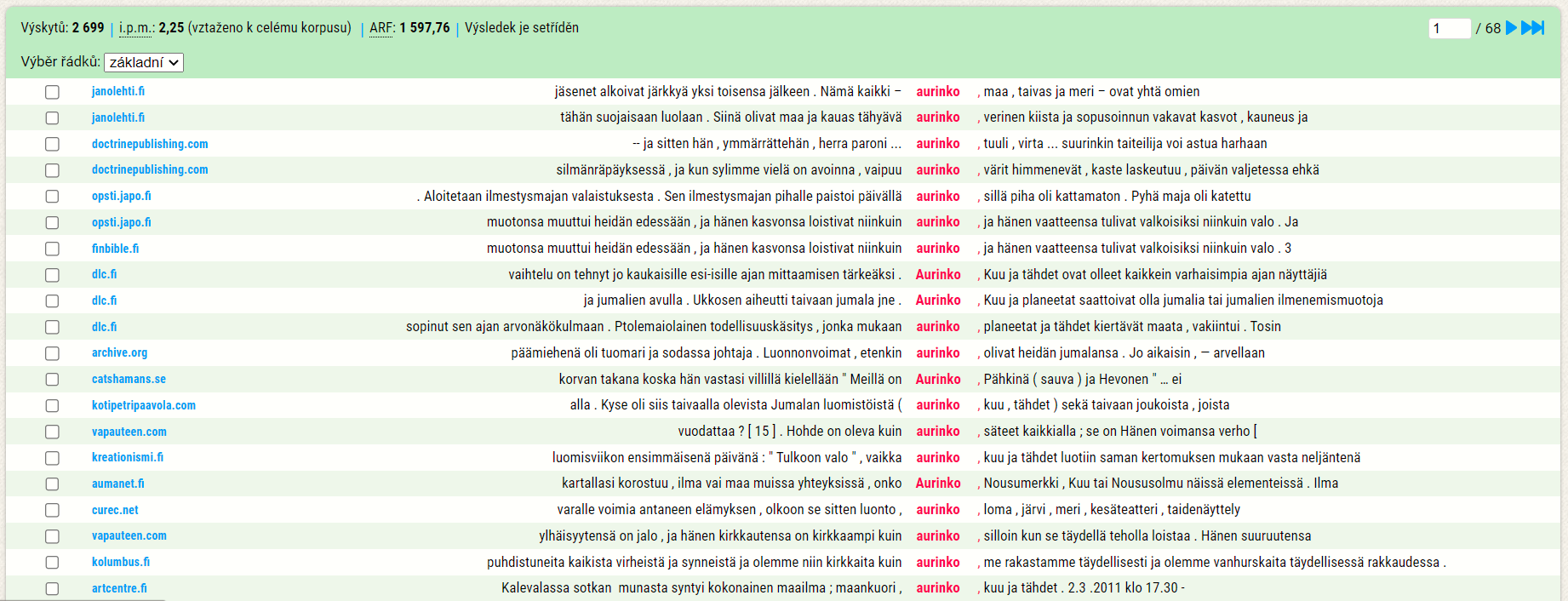 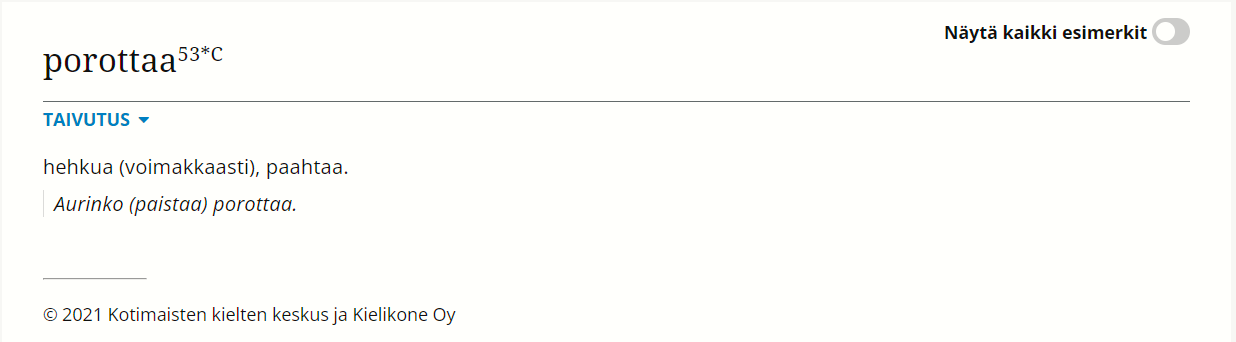 MI-scoren tuloksia
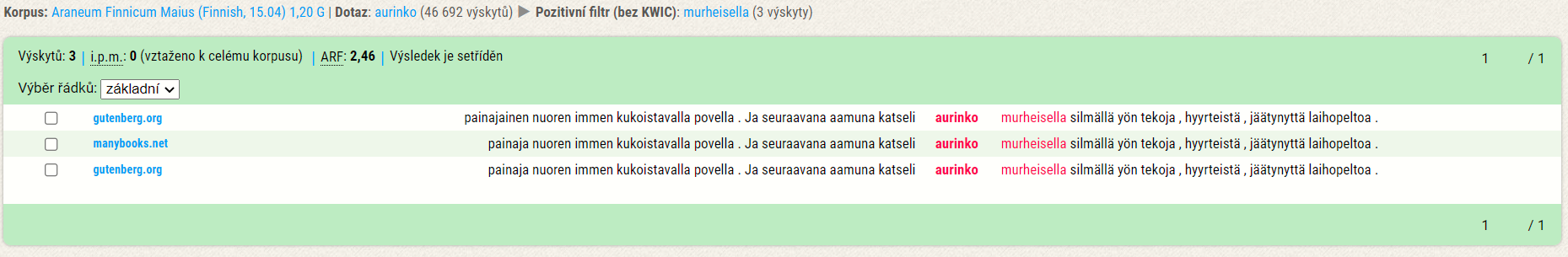 Lähteet
Cvrček, Václav: Nimitys:asociační míry. (Tarkka osoite: https://wiki.korpus.cz/doku.php/pojmy:asociacni_miry)
Klégr, Aleš: Lexikální kolokace: základní přehled o vývoji pojetí. In: Časopis pro moderní filologii 98, 2016, Č. 1, S. 95–103.
Tieteen termipankki 5.10.2022: Nimitys:kollokaatio. (Tarkka osoite: https://www.tieteentermipankki.fi/wiki/Nimitys:kollokaatio.) 
Křen, Michal: ASOCIAČNÍ MÍRA. In: Petr Karlík, Marek Nekula, Jana Pleskalová (eds.), CzechEncy - Nový encyklopedický slovník češtiny. (Tarkka osoite: https://www.czechency.org/slovnik/ASOCIAČNÍ MÍRA)

Aineisto:
BENKO, V.: Araneum Finnicum Maius, versio 15.04. Ústav Českého národního korpusu FF UK, Praha 2015. Saatavilla: http://www.korpus.cz